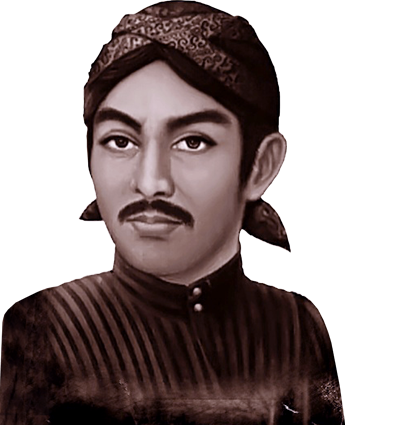 SELAMAT DATANG
PESERTA USER EDUCATION
PERPUSTAKAAN 
UIN SUNAN KALIJAGA
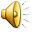 Yogyakarta, 5 – 23 September 2016
Pengantar Kepala Perpustakaan
Selamat datang di perpustakaan UIN Sunan Kalijaga. Gedung Perpustakaan berlantai empat  dengan segala fasilitasnya serta pernak pernik teknologi informasinya memerlukan panduan  dalam memanfaatkan sumber - sumber informasi dengan berbagai  format baik tercetak maupun elektronik. User education merupakan langkah krusial yang perlu diikuti seluruh mahasiswa baru.
 
SELAMAT MENGIKUTI USER EDUCATION DENGAN PENUH SEMANGAT.
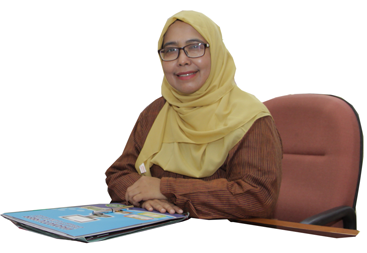 TUJUAN USER EDUCATION
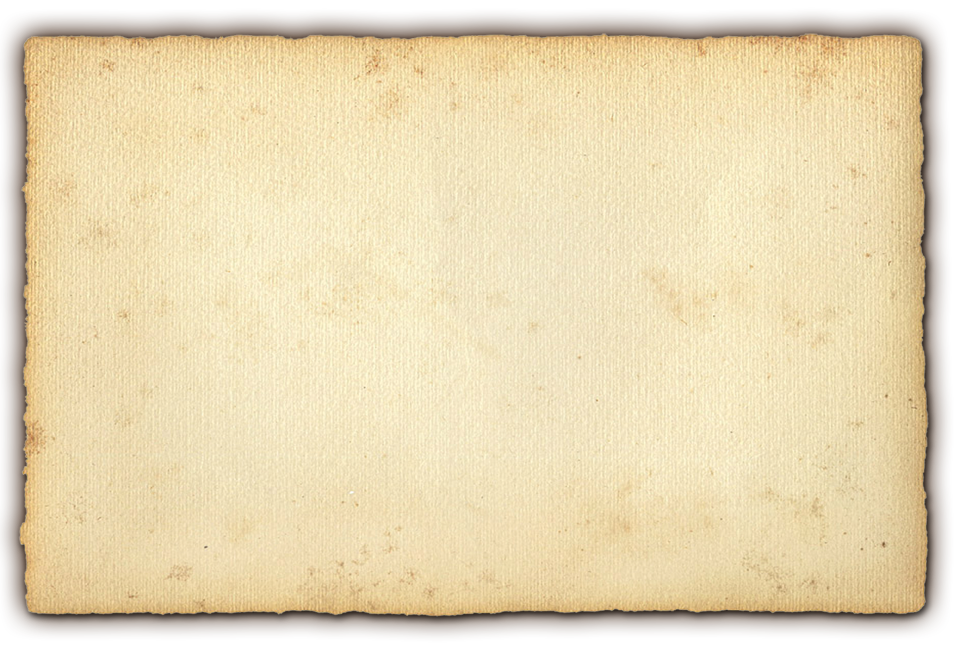 Memperkenalkan berbagai layanan dan fasilitas perpustakaan.
Memotivasi mahasiswa baru untuk memanfaatkan fasilitas dan layanan perpustakaan secara optimal.
Membimbing mahasiswa baru dalam pemanfaatan berbagai sumber informasi baik tercetak maupun elektronik.
Membangun komunikasi yang baik dan harmonis antara pustakawan dan mahasiswa baru.
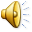 DEFINISI PERPUSTAKAAN
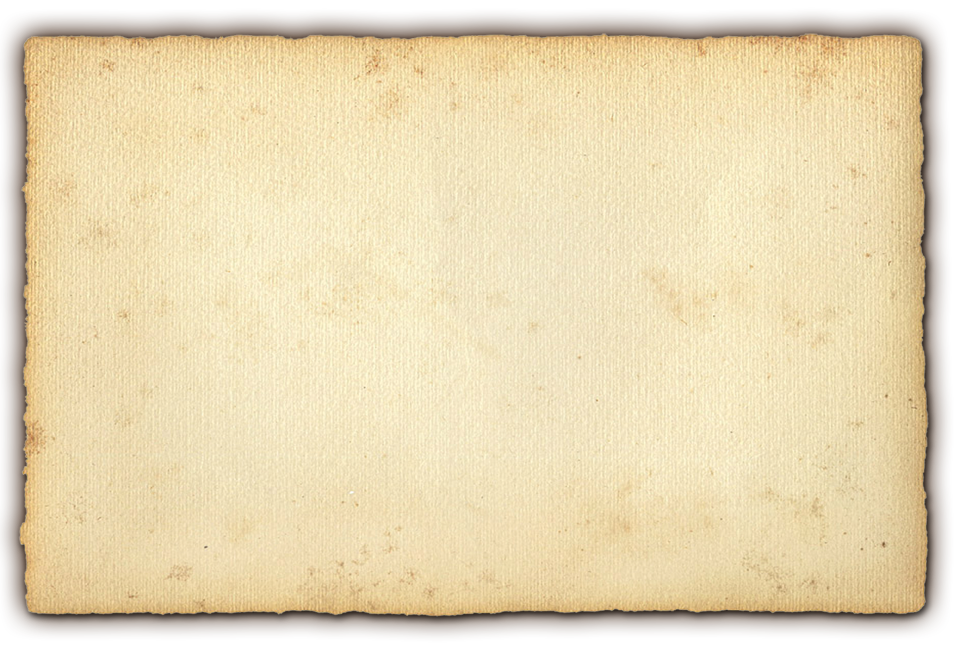 adalah institusi pengelola koleksi karya tulis, karya cetak, dan/atau karya rekam secara profesional dengan sistem yang baku guna memenuhi kebutuhan pendidikan, penelitian, pelestarian, informasi, dan rekreasi para pemustaka.

Sumber : Pasal 1 UU Perpustakaan Nomor 43 Tahun 2007
FUNGSI PERPUSTAKAAN
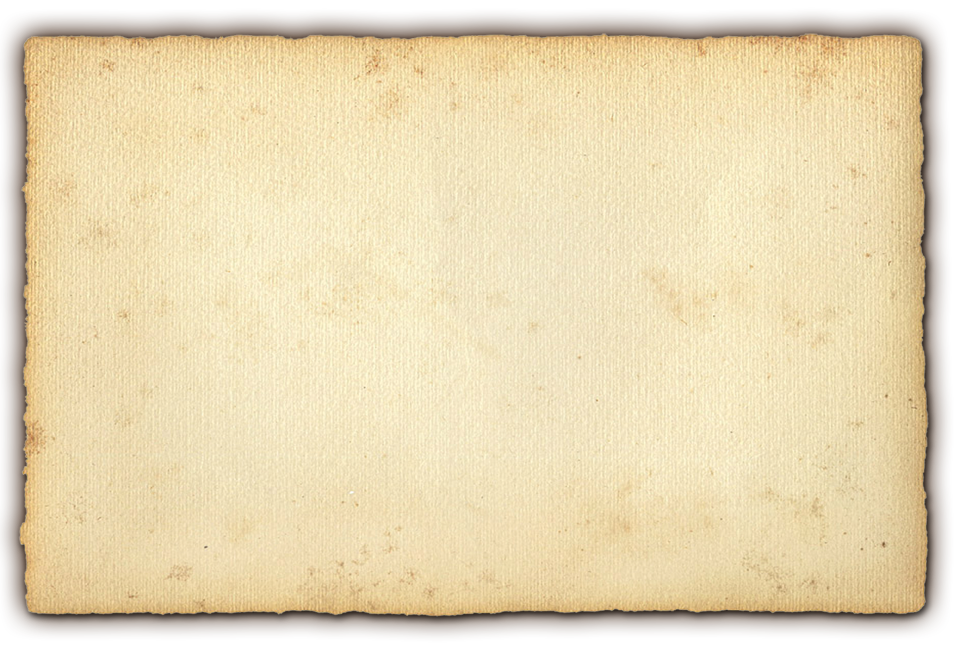 Perpustakaan berfungsi sebagai wahana pendidikan, penelitian, pelestarian, informasi, dan rekreasi untuk meningkatkan kecerdasan dan keberdayaan bangsa

Sumber : Pasal 3 UU Perpustakaan Nomor 43 Tahun 2007
PERPUSTAKAAN  UIN SUNAN KALIJAGA
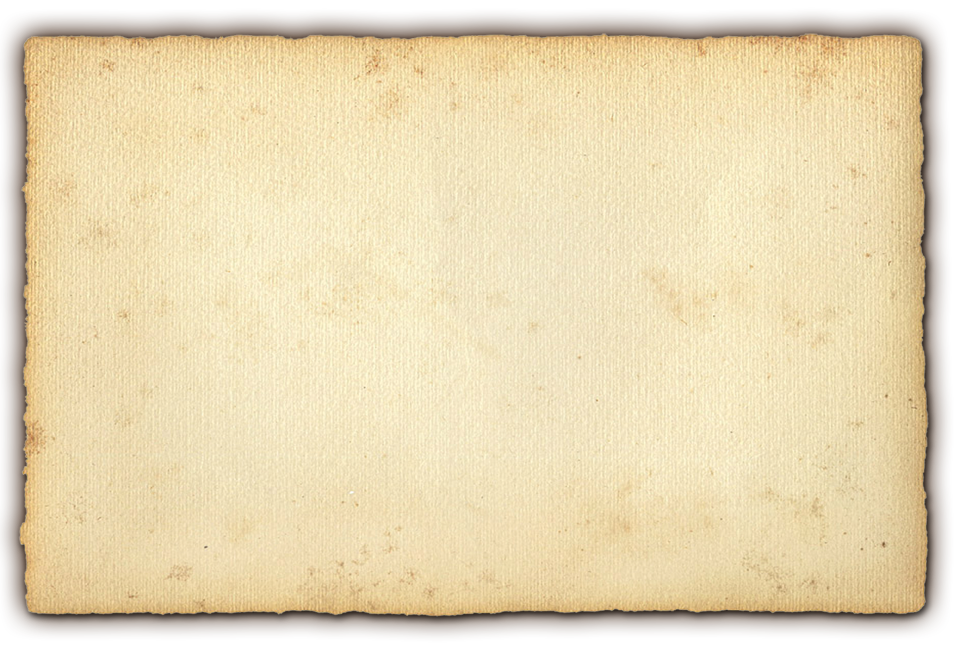 VISI
Mengembangkan Perpustakaan UIN Sunan Kalijaga sebagai perpustakaan penelitian berbasis keislaman dan keilmuan.

MISI
Mengembangkan sumber-sumber belajar yang unggul dalam bidang keislaman dan keilmuan.
Meningkatkan akses ke sumber-sumber penelitian dalam bidang keislaman dan keilmuan berbasis teknologi informasi.
Meningkatkan kualitas layanan prima yang sesuai dengan perkembangan teknologi informasi.
Memperkuat hubungan kerja sama dengan lembaga terkait untuk meningkatkan akses ke sumber-sumber yang relevan.
JAM LAYANAN
Senin - Kamis
Jumat
Sabtu
Minggu
08.00

19.00
09.00

19.30
09.00

14.00
LIBUR
Khusus Hari Jumat Istirahat Pada Pukul 11.30 – 13.00
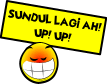 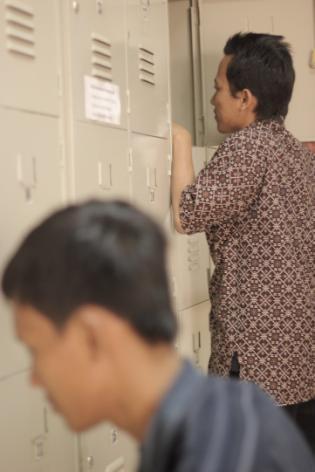 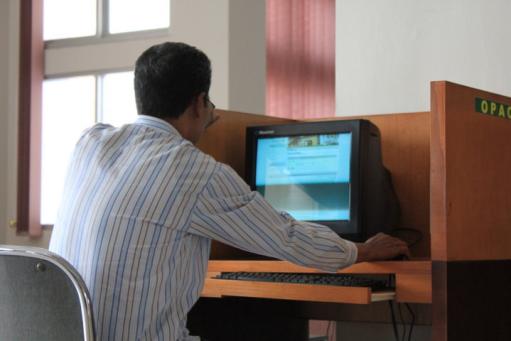 Buku Cetak, Binder,Tas, Jaket
KEWAJIBAN PEMUSTAKA
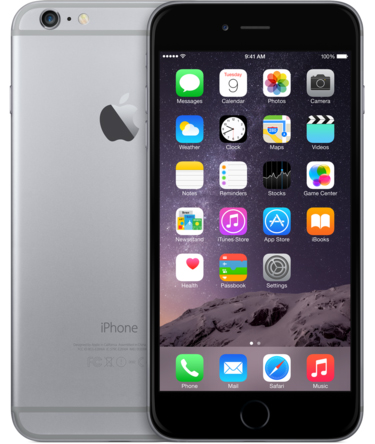 Sesuai dengan Peruntukannya
1
Rapi dan menutup aurat
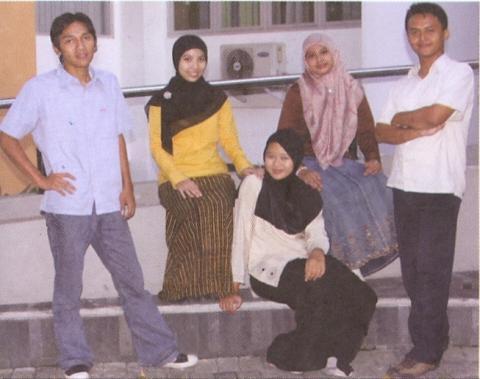 2
Topi, jaket, dan sandal jepit
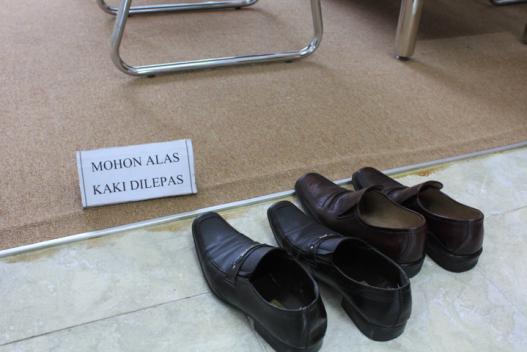 3
Tertib, bersih, dan tenang
4
Sesuai dengan peruntukannya
5
Buku cetak, binder, tas dan jaket
6
Silent Hp
Rapi dan Menutup Aurat
Silent HP
Tertib, Bersih, Tenang
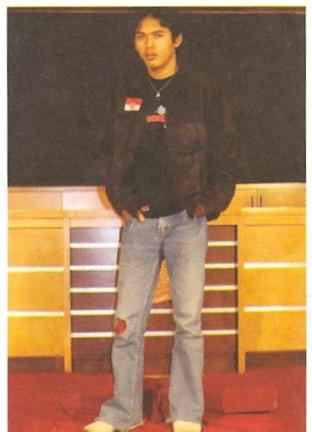 Topi , Jaket, Sandal Jepit
HAK PEMUSTAKA
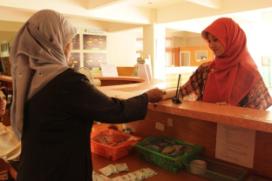 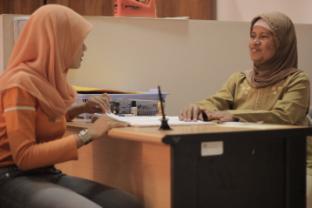 Mendapat
Pelayanan
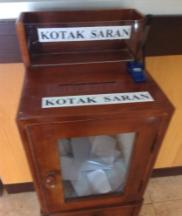 Mengajukan
Usulan Koleksi
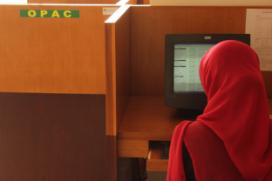 Menggunakan
Fasilitas
Memberikan Saran dan Kritik
FASILITAS PERPUSTAKAAN
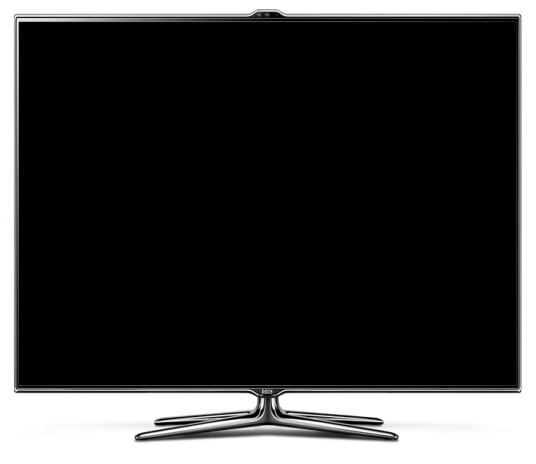 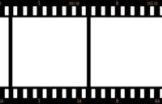 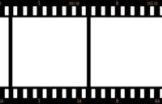 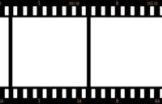 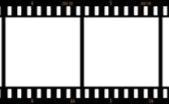 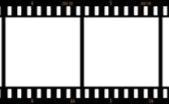 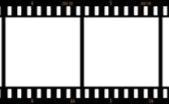 Fotokopi
Electronic Gate
Locker Room
Transit Room
Digital Signage
Alhambra Cafe
OPAC
Carrel Room
MPS dan MPK
Depot Video
Mushola
Ruang Lobby
Hostpot Area
Training Room
Theatrical Room
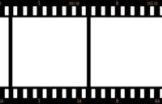 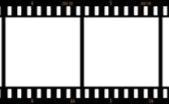 Lantai 2
Lantai 1, 2, 3,4
Lantai 1, 2, 3, 4
Lantai 1
Lantai 1
Lantai 1
Lantai 1
Lantai 1, 3
Lantai 1
Lantai 2, 3, 4
Lantai 1, 3
Lantai 1
Lantai 1, 2, 3
Lantai 1
Lantai 1
LAYANAN PERPUSTAKAAN LT. 1
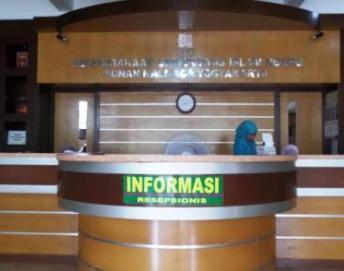 Kartu Anggota
Kartu Baca
Kartu Sakti
information desk
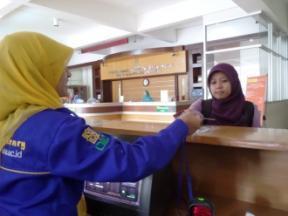 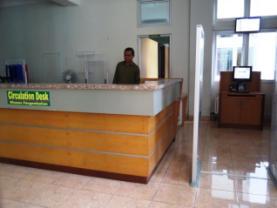 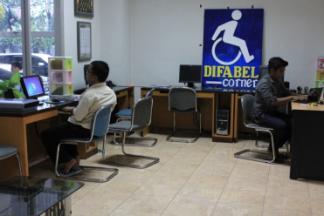 locker (deal key)
circulation desk
difabel corner
LAYANAN PERPUSTAKAAN LT. 2
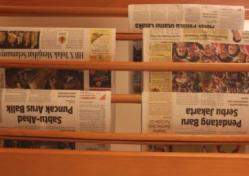 SURAT KABAR
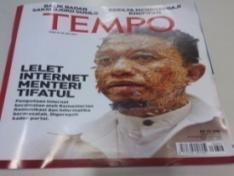 SERIAL
MAJALAH
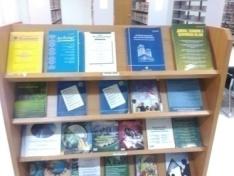 JURNAL CETAK
LAYANAN PERPUSTAKAAN LT. 2
E Journal
E Book
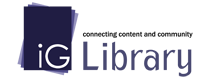 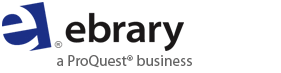 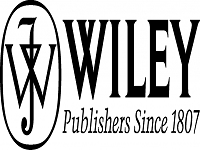 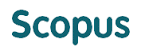 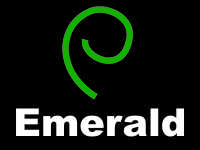 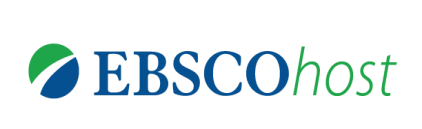 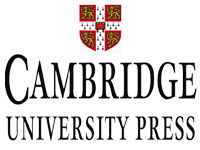 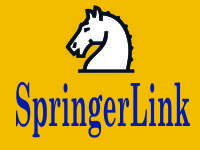 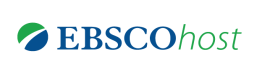 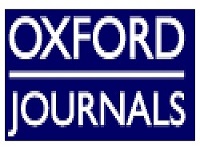 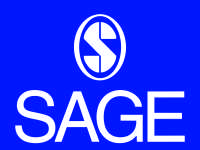 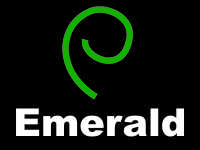 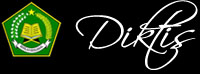 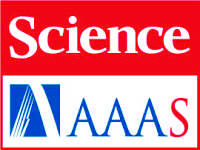 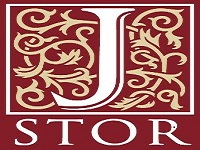 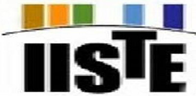 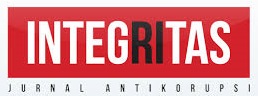 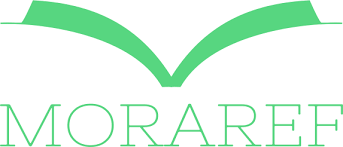 LAYANAN PERPUSTAKAAN LT. 2
REFERENSI
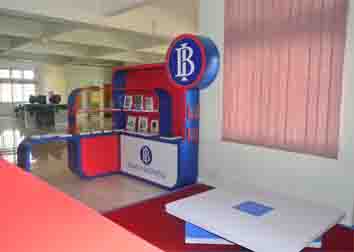 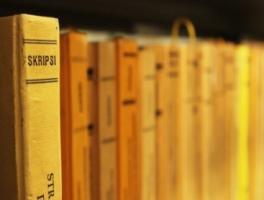 BI CORNER
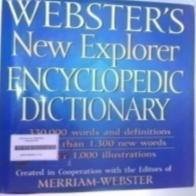 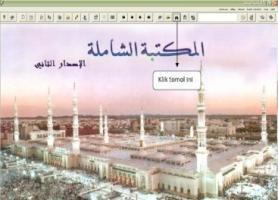 TUGAS AKHIR
RUJUKAN UMUM
MAKTABAH SYAMILAH
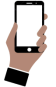 digilib.uin-suka.ac.id
LAYANAN PERPUSTAKAAN LT. 3
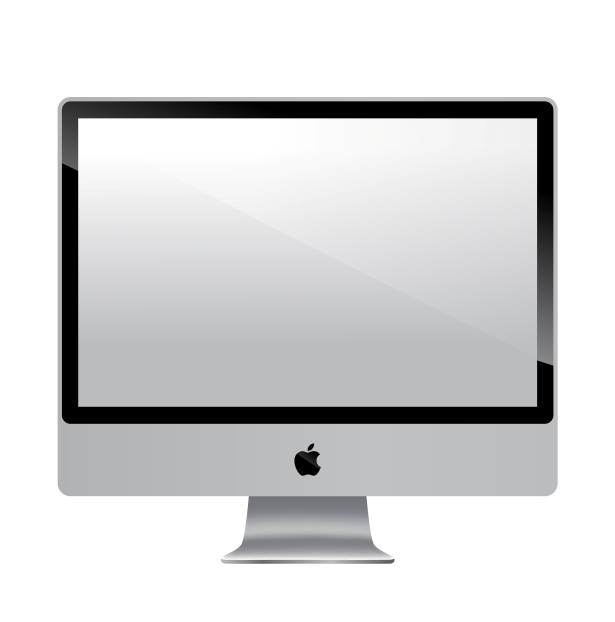 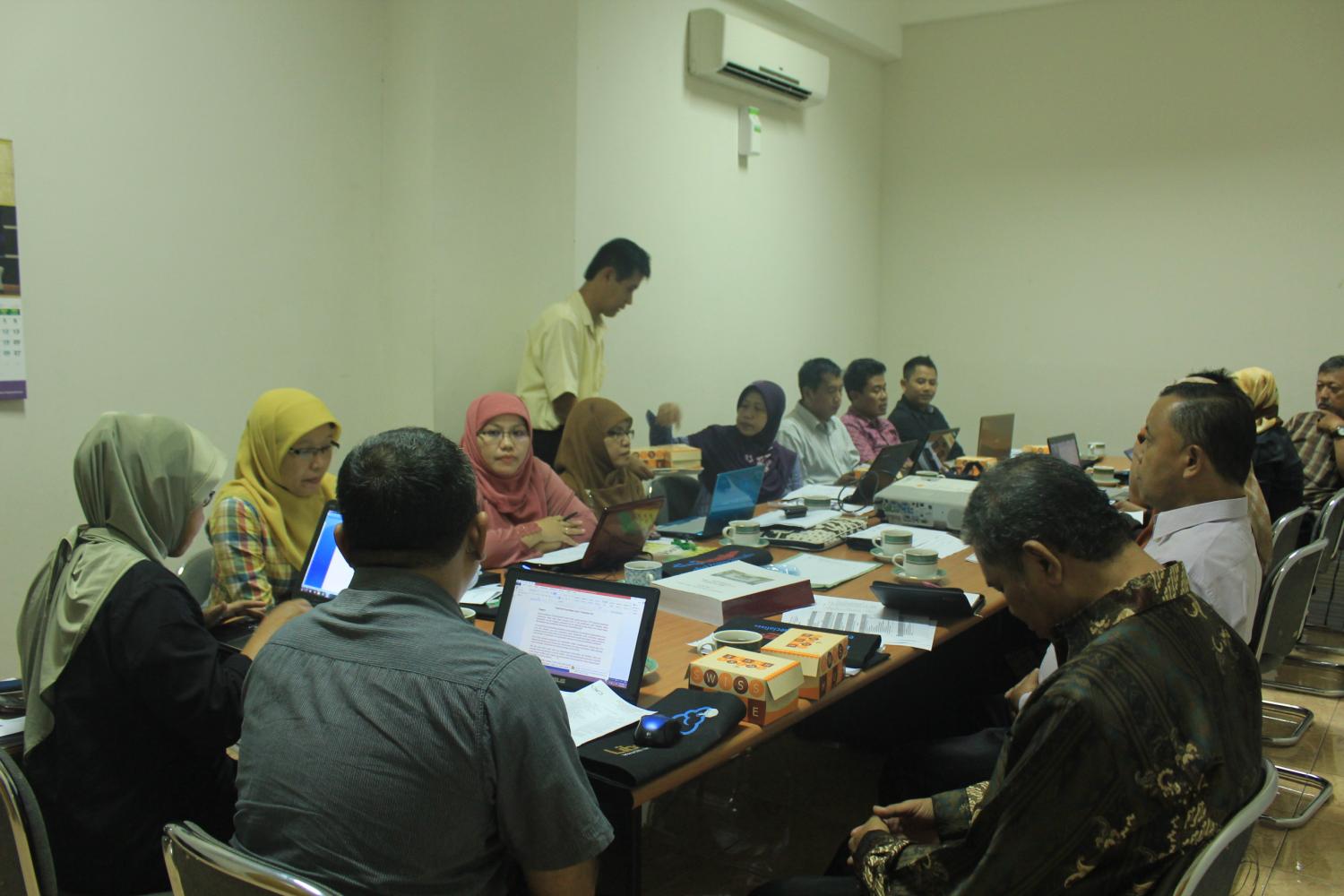 Canadian Corner
Arabian Corner
Discussion Room
2
4
5
Circulation Desk
1
3
Iranian Corner
LAYANAN PERPUSTAKAAN LT. 4
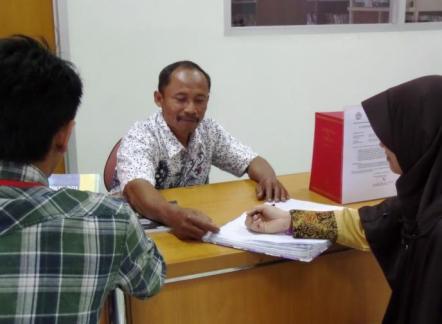 TANDON
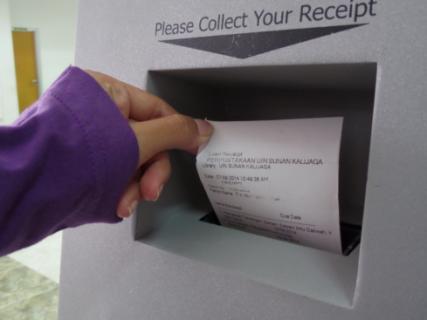 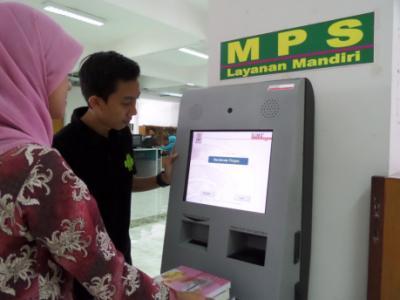 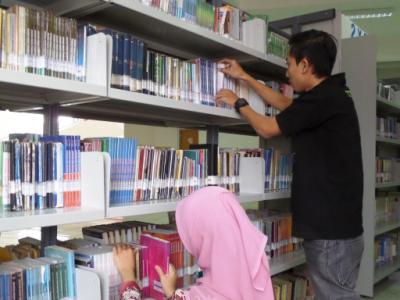 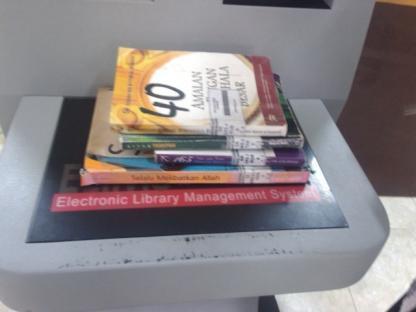 Ambil Resi
Menuju Ke MPK Lantai 3
Cari Buku Di Rak
PENELUSURAN DAN PEMINJAMAN KOLEKSI
Taruh Buku
1. Mencari informasi koleksi buku (opac.uin-suka.ac.id)
2. Catat No. Panggil Buku
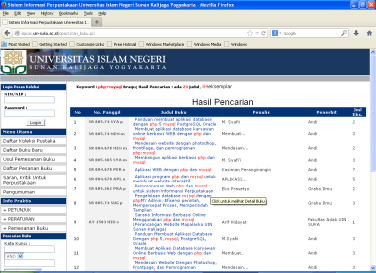 3. Cari Buku Di Rak
4. Menuju Ke MPK Lantai 3
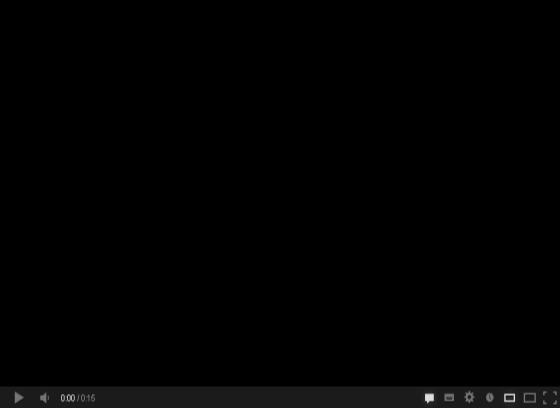 5. Tekan Tombol Pinjam
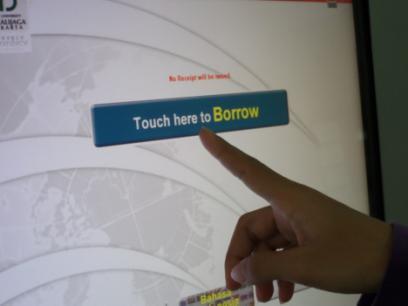 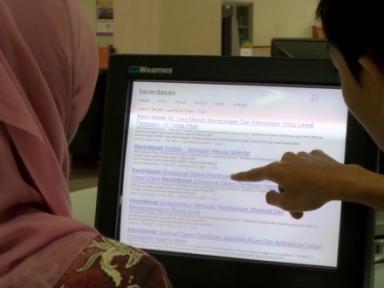 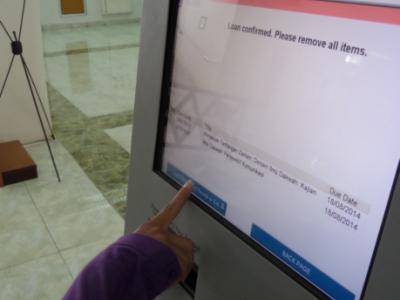 6. Scan Barcode KTM\ KTA
7. Taruh Buku
Catat No. Panggil Buku
8. Tekan  “Selesai dan Cetak Resi”
9. Ambil Resi
10. Lihat monitor Real Time
/ Digital Signage
(opac.uin-suka.ac.id)
Tekan  “Selesai dan Cetak Resi”
Tekan Tombol Pinjam
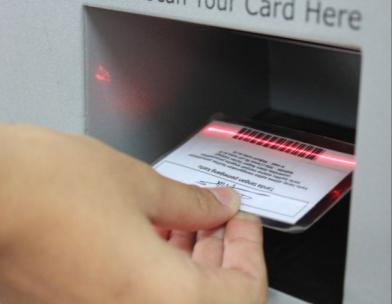 Lihat monitor Real Time/ Digital Signage
Scan Barcode KTM\ KTA
CONTOH CALL NUMBER
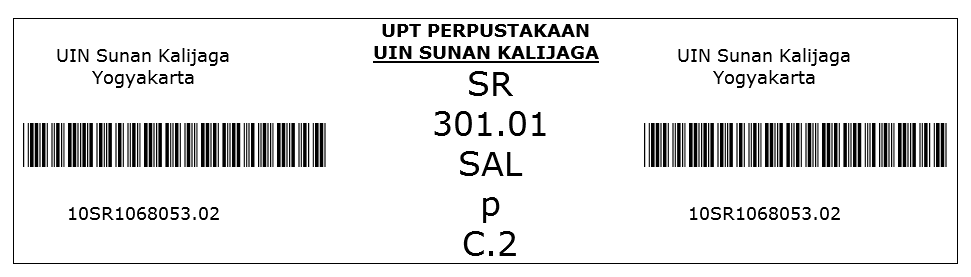 KODE JENIS KOLEKSI
NOMOR KLASIFIKASI (MENUNJUKKAN SUBJEK / ISI BUKU)
TIGA HURUF PERTAMA NAMA PENGARANG YANG SUDAH DIBALIK
HURUF PERTAMA JUDUL BUKU SELAIN KATA SANDANG
KODE KEPEMILIKAN
PENGEMBALIAN KOLEKSI
1. Menuju Ke MPS Lantai 1
2. Tekan tombol kembali
3. Letakkan buku
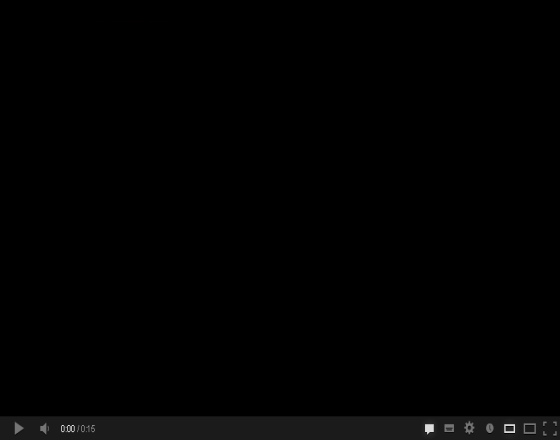 4. Tekan “Selesai dan Cetak Resi”
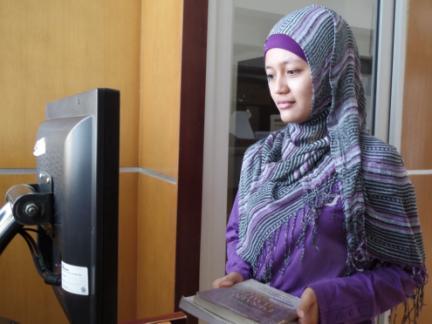 4. Ambil resi
5. Lihat monitor Real Time/ 
Digital Signage
Menuju Ke MPS Lantai 1
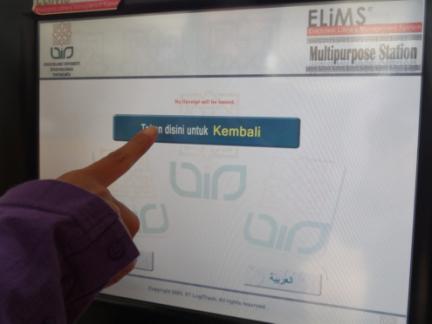 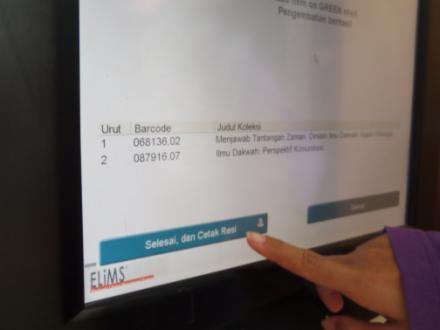 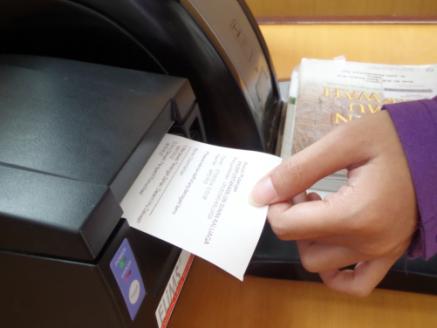 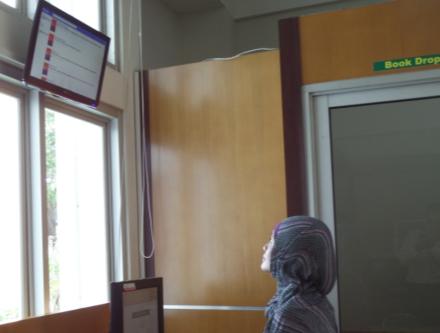 Tekan Tombol Kembali
Letakkan buku
Tekan “Selesai dan Cetak Resi”
Ambil resi
Lihat monitor Real Time/ Digital Signage
PEMINJAMAN GAGAL
PENGEMBALIAN  GAGAL
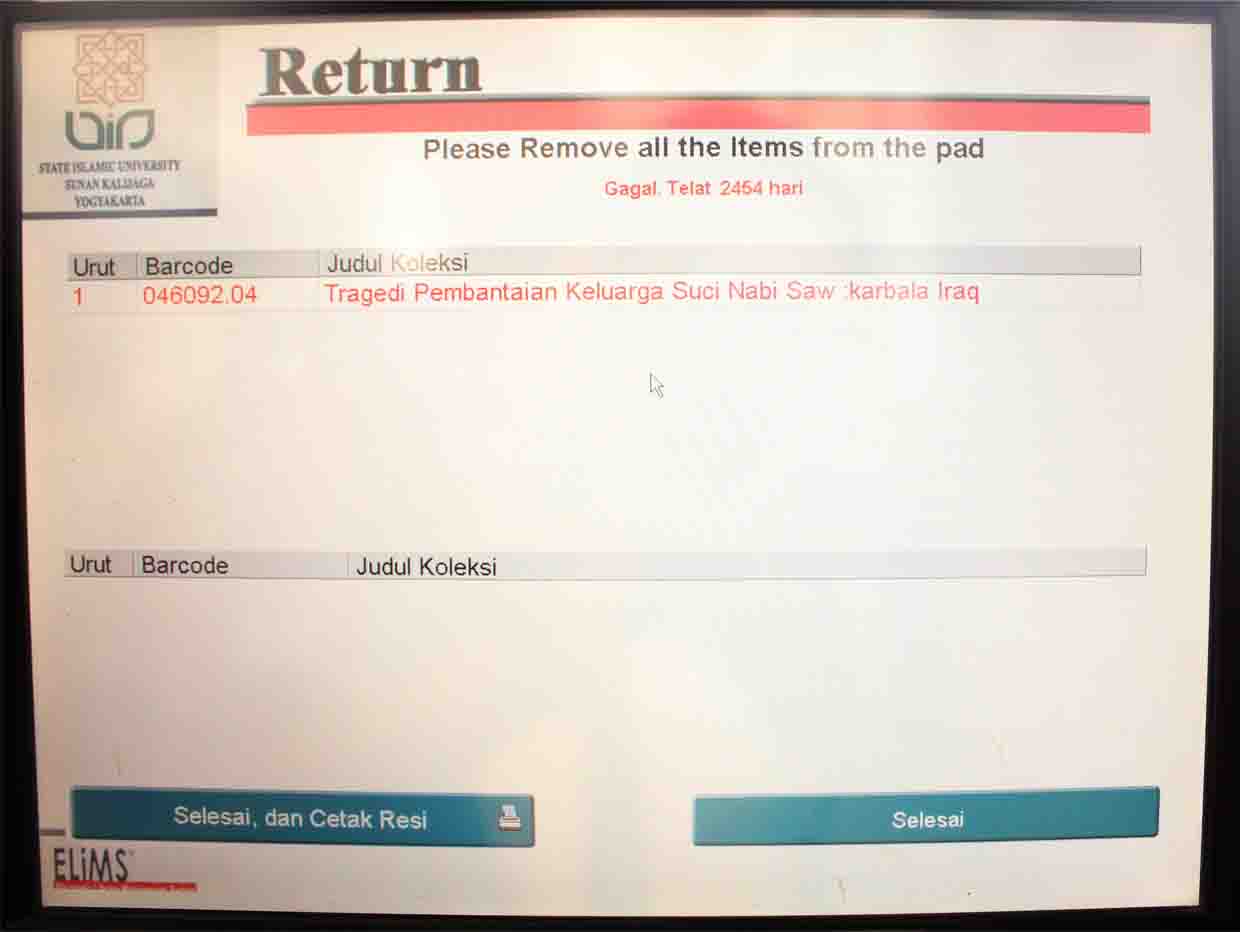 FAKTOR KEGAGALAN PEMINJAMAN & PENGEMBALIAN
JALUR AKSES PERPUSTAKAAN
OPAC
opac.uin-suka.ac.id
BEBAS PUSTAKA
pustaka.uin-suka.ac.id
ELMI
elmi.lib.uin-suka.ac.id
WEB PERPUSTAKAAN
lib.uin-suka.ac.id
DIFA REPOSITORIES
difarepositories.uin-suka.ac.id
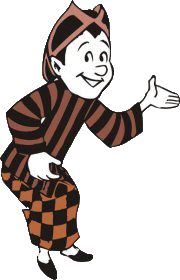 JOGJA LIBRARY
jogjalib.com
DIGITAL LIBRARY
digilib.uin-suka.ac.id
PENGHARGAAN PERPUSTAKAAN
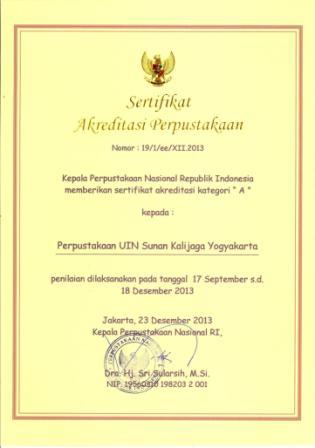 Perpustakaan UIN Sunan Kalijaga 
Berhasil mendapatkan 
SERTIFIKASI ISO 9001-2008
TUV Rheinland
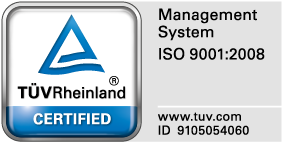 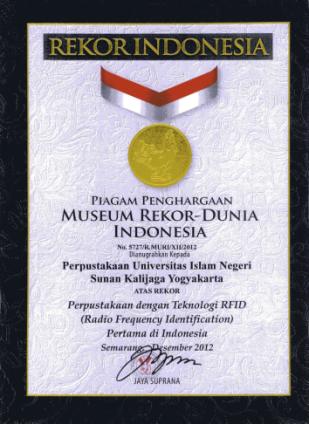 Perpustakaan UIN Sunan Kalijaga mendapatkan Akreditasi A
Dari Perpustakaan Nasional Republik Indonesia (PNRI)
Perpustakaan UIN Sunan Kalijaga mendapatkan rekor MURI sebagai PERPUSTAKAAN DENGAN TEKNOLOGI RFID PERTAMA DI INDONESIA
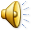 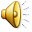 K T M
1. Dengan KTM, Anda Bisa Memanfaatkan Seluruh Layanan dan Fasilitas di Perpustakaan
2. Gunakan KTM Dengan Bijaksana
3. Bagi Maba Yg Belum Mempunyai KTM, Tetap Bisa Mengakses Seluruh Layanan Di Perpustakaan, Kecuali Layanan Peminjaman
KEPALA             : DRA. LABIBAH, MLIS.
WAKIL KEPALA  : SRI ASTUTI, SIP. MIP
 
KOORDINATOR BIDANG
KOBID LAYANAN PEMUSTAKA                 : DRA. IDA NUR'AINI HADNA, M.PD.
KOBID LAYANAN TEKNIS                          : WIDYASTUTI KARTINI, S.SOS.
KOBID LAYANAN TEKNOLOGI INFORMASI  : DRS. BAMBANG HERU NURWOTO

KOORDINATOR URUSAN
KOUR UMUM  :  AGUNG ARIDUNTA HERUMURTI, SHSTAF :
ASIH HIDAYATI YULI ASTARI
ISMIYATIN
MINTO WARSONO

KOUR INFORMASI : HJ. ISROWIYANTI, S.AG., SS.
STAF :
BADRIYAH
ROHYATI
TRIONO



KOUR PENGEMBANGAN DAN PEMELIHARAAN BAHAN PUSTAKA: 
DRA. KHUSNUL KHOTIMAH, SS., M.IP.
STAF :
SITI PAMULARSIH, S.SOS., S.IPI
KHOIRUNNISA ETIKASARI, SIP., MIP
SRI SUDARWATI
M. SYAMSUDDIN
SUHARDI WIDODO
UMAR SANTOSO


KAUR SISTEM INFORMASI DAN JARINGAN : EDI PRASETYA, S.KOM
STAF :
FATCHUL HIJRIH, S.KOM.
MIFTAKHUL YAZID FUADI, SIP.

KAUR PENGOLAHAN KOLEKSI : DRA. IRHMANY
STAF :
DRS. MOH. TANTOWI, M.SIRETNO JUMILAH, SH.
MUHAMMAD WARSUN, S.PDI


KAUR REPOSITORY DIGITAL : SUGENG HARIANTO, SIP.
STAF :
MIFTAHUL ULUM, S.KOM
ZAENAL ARIFIN, S.SOS.I.,S.IPI.

KAUR  REFERENSI DAN SERIAL : WAHYANI, S.AG.,M.IP
STAF  :  
PUJI HARTATI, S.IP
ETTY NURHAYATI
HJ. DRA. RETNO WURI W

KAUR SIRKULASI : SRI LESTARI, M.IP
STAF :
HARNIYATI, S.H
SUHARDI, S.SOS
H. A. DALDIRI, S.SOS (LAYANAN CORNER)
NUR ARIFIN
NGADIMAN
BASUKI EFFENDI. S.SOS
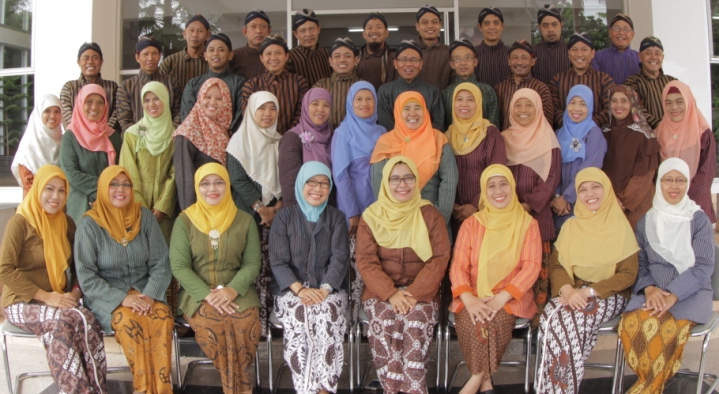 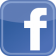 @perpustakaanuinsunankalijagayogyakarta
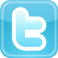 @uinjogjalib
TERIMA KASIH
Staf Perpustakaan
UIN Sunan Kalijaga Yogyakarta